Reflective Teaching Practice and Teaching Reflective Practice
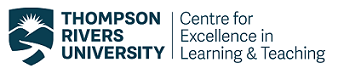 [Speaker Notes: Introductions]
Overview
Reflection on reflection 
Reflection and active learning
Previous knowledge and changing mental models
Promoting reflection
Sample activities
Modelling
[Speaker Notes: Reflection on reflection 
Reflection and active learning
Previous knowledge and changing mental models
Student resistance
Promoting reflection
Prompts
Interleaving
Sample activities
Modelling]
Reflection
How do you already use reflection in your classrooms?
Why do you use reflection in this way?
[Speaker Notes: 1-2-4-ALL

Small group discussion, then share]
Reflection
Research shows that reflecting on learning experiences leads to more learning than simply experience alone 

(Dewey; Brown et al; Fink; Doyle; Ambrose et al; Bowen; and others)
Reflection and Active Learning
(Fink 116)
[Speaker Notes: According to L. Dee Fink, reflection is an essential component of active learning

Reflection is essential for making meaning from experience; otherwise, the significance of the experience may remain buried in the unconscious or subconscious level, which may lead it to “be limited, distorted, or even destructive” (117)

According to Bain, knowledge is constructed, not received]
Reflection and Active Learning
(Fink 119)
[Speaker Notes: According to L. Dee Fink, reflection is an essential component of active learning

Reflection is essential for making meaning from experience; otherwise, the significance of the experience may remain buried in the unconscious or subconscious level, which may lead it to “be limited, distorted, or even destructive” (117)]
Reflection and Active Learning
Reflection involves several cognitive activities:
Retrieval (Brown et al 27, 66)
Elaboration (Brown et al 89, 207; Doyle 145)
Generation (Brown et al 89, 208)
[Speaker Notes: As part of an active learning experience, reflection involves cognitive activity

Retrieval: recalling recently learning knowledge to mind—it mainly is a form of retrieval practice 

Elaboration: connecting new knowledge to what you already know—”The power of reflection is that is causes an increase in the number of connections our students can make between the new information they are learning and their prior knowledge” (Doyle 145)

Generation: rephrasing key ideas in your own words, visualizing what you might do differently next time; new knowledge; makes the mind more receptive to new learning (for example, asking students to try something before they have fully learned it)]
Why Is this Important?
Students cling to previous knowledge, even if all evidence points to it being incorrect (Bain 23)
Mental models change slowly (Bain 27-30)
Reflection increases the number of connections our students can make between new learning and prior knowledge (Doyle 145)
[Speaker Notes: —”The power of reflection is that is causes an increase in the number of connections our students can make between the new information they are learning and their prior knowledge” (Doyle 145)

Bain outlines on page 31 that good “questions are crucial” to learning, as they “help us construct knowledge. . . . Some cognitive scientists think that questions are so important that we cannot learn until the right one has been asked: if memory does not ask the question, it will not know where to index the answer. The more questions we ask, the more ways we can index a thought in memory. Better indexing produces greater flexibility, easier recall, and richer understanding.” (31)

Students can be resistant when asked to come up with questions on their own and to help guide discussion.  But the act of trying to articulate what they don’t know or why their assumptions are wrong is one of the things that can help them to rework their mental models.]
How Can This Work for You?
First by yourself, and then in pairs, list some of your go-to activities for retrieval, elaboration, and generation
How can you integrate more of this?
One Option: Prompts
Without appropriate prompts to aid reflection, students don’t have the capacity to assimilate new knowledge (Bain 31)
Through the process of generation, reflection allows students to construct new knowledge (Brown et al 208)
[Speaker Notes: Bain outlines on page 31 that good “questions are crucial” to learning, as they “help us construct knowledge. . . . Some cognitive scientists think that questions are so important that we cannot learn until the right one has been asked: if memory does not ask the question, it will not know where to index the answer. The more questions we ask, the more ways we can index a thought in memory. Better indexing produces greater flexibility, easier recall, and richer understanding.” (31)

RESISTANCE – This can make students uncomfortable, but through reflective prompts we can help students to understand that true learning, deep learning comes from being challenged and uncomfortable.]
Prompts: Examples
What have I learned?
How did I learn that?
What helped me learn? What didn’t help me learn?
What does that tell me about the nature of my learning? About myself as a learner?
How do these new experiences relate to my prior beliefs about reality and my values?
(Fink 118)
[Speaker Notes: Bain outlines on page 31 that good “questions are crucial” to learning, as they “help us construct knowledge. . . . Some cognitive scientists think that questions are so important that we cannot learn until the right one has been asked: if memory does not ask the question, it will not know where to index the answer. The more questions we ask, the more ways we can index a thought in memory. Better indexing produces greater flexibility, easier recall, and richer understanding.” (31)

What have I learned?
How did I learn that?
What helped me learn? What didn’t help me learn? ARE YOU SURE???
What does that tell me about the nature of my learning? About myself as a learner?
How do these new experiences relate to my prior beliefs about reality and my values?]
Prompts: Examples
Do these new experiences contain any implications for my future life as a professional, as an individual, as a member of various social groups, or as a member of difference political communities?
Does this recent learning create a need or desire for additional learning?
Of so, how would I learn that? Read a book, talk to someone, do an experiment, attend a conference or workshop, or something else?
(Fink 118)
[Speaker Notes: Many of these prompts are best engaged in dialogue with others

Do these new experiences contain any implications for my future life as a professional, as n individual, as a member of various social groups, or as a member of difference political communities?
Does this recent learning create a need or desire for additional learning?
Of so, how would I learn that? Read a book, talk to someone, do an experiment, attend a conference or workshop, or something else?]
Writing Prompts
What does the text say?
How do you or others interpret this text?
How do you understand this text?
Why is this text important?
How does this text do a good or poor job of conveying its message?
Why is this passage important?
Why is this passage disturbing?
(Bowen 167-8)
[Speaker Notes: Share a few examples of specific questions from Bowen here for each]
Prompts
Compose three prompts to foster student reflection
What kind of reflection, specifically, are you wanting to result from these particular prompts?
Interleaving
Organize material so that students are working to learn several different concepts or skills simultaneously or in alternation
Learning in blocks may feel like it leads to mastery, but mixing up learning actually leads to better mastery and deeper learning (Brown et al 206-7)
[Speaker Notes: The same is true for problem practice, skill development

Despite this, students will tell you that they learn better in blocks—the research simply doesn’t support this: EXAMPLE OF MENTAL MODELS CHANGING SLOWLY

Again, we can talk about student mental models all we like, but a great part of this also involves us using evidence-based strategies and explaining them to students. Get them reflecting on how they prepare for our classes and study for our exams.

Building in reflective activities throughout the course, also helps them to master these skills more fully than if we just did it in a single part of the course. Once it becomes part of what learning looks like in your course then students have the greatest potential to build a new mental model or growth mindset that understands the generative effect of reflection.]
Reflective Activities
Classroom discussions (online or face-to-face)
Writing assignments, independent or collaborative 
Portfolios
Any authentic learning experience (Doyle 36-7)
Self-assessment (Ambrose et al 210)
Other activities?
(Fink 120-37; Bowen 162; Doyle 36-7; Ambrose et al, 210)
[Speaker Notes: Think/pair/share or other kinds of classroom discussions (online or face-to-face)
Writing assignments, independent or collaborative: (especially writing about something they’ve written)

Direct observation
About learning process
About another assignment or exam
Journalling
One-minute papers or other kinds of formative assessment
Portfolios

Any authentic learning experience: any activity that bring disciplinary theory to life stimulates reflection  (Doyle 36-7)
Self-assessment, especially for activities that require a formal analysis of one’s own performance with specific prompts (Ambrose et al 210)]
Using Reflection for Ourselves
If students see us modelling reflective practice to improve our teaching, they will be more likely to recognize its value
Talk to your class openly about your reflections
Seek their feedback; demonstrate that it matters
[Speaker Notes: Modelling is a powerful motivator

If students see us modelling reflective practice to improve our teaching, they will be more likely to recognize its value
Talk to your class openly about your reflections
Explain how you are using your reflections and theirs to inform class direction

Talk to your class about your observations about how class is going, what changes you’ve made in response to certain events. 
MODEL a growth mindset, one in which you, too, are always working on becoming a better learner and teacher. Then they’ll start to see this practice as not simply something that you are asking them to do in a specific course, but rather as an approach to learning (and to the world) that they can use in many other contexts once they’re done your course.]
Using Reflection for Ourselves
How do you already use reflection in your teaching practice?
What’s your go-to self-reflection strategy for professional development?
[Speaker Notes: 1-2-4-ALL]
Summary
Reflection is a powerful learning tool: it improves recall, understanding, and application of theory to real-world situations
Just as it can help students learn more deeply, it can also help us improve our teaching practice
Closing Activity
On the index card provided, please write one thing that one new thing you can do to promote student reflection in your class or to foster your own use of reflection in your professional practice
Put it in the envelope provided and address it with your name and campus address
Hand in the envelope before you leave
Resources
Ken Bain, What the Best College Teachers Do
Peter C. Brown, et al, Make It Stick
L. Dee Fink, Creating Significant Learning Experiences
Terry Doyle, Learner-Centered Teaching
Jose Antonio Bowen, Teaching Naked
Susan Ambrose et al, How Learning Works: Seven Researched Principles for Smart Teaching